TRABALHOS DE METODOLOGIA  OU TCC / INDIVIDUAL
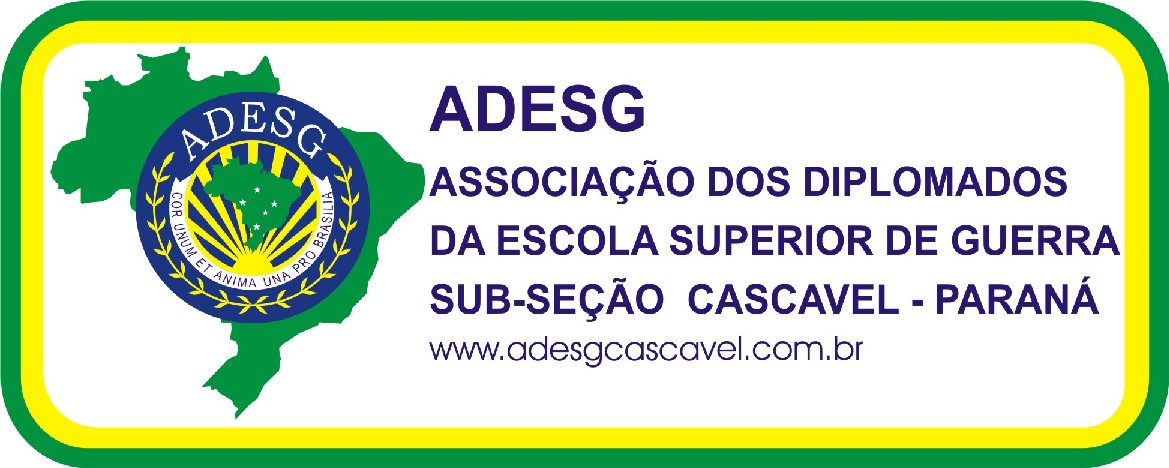 www.nilson.pro.br
27/03/2013
www.nilson.pro.br
1
27/03/2013
www.nilson.pro.br
2
I - EXPRESSÕES DO PODER NACIONAL p.13 – 92
CAP. I – EXPRESSÃO POLITICA
Seção 2 - Fundamentos
2.1-Povo 
2.2 - Território
2.3 - Instituições Políticas
27/03/2013
www.nilson.pro.br
3
I - EXPRESSÕES DO PODER NACIONAL p.13 – 92
CAP. I – EXPRESSÃO POLITICA
Seção 3 - Fatores 
3.1 - Situação Geopolítica 
3.2 - Condicionamentos Históricos 
3.3 - Cultura Política 
3.4 - Doutrinas e Ideologias Políticas
3. 5 - Qualidade e Ordenamento Jurídico
3.6 - Qualidade e Atitude do Eleitorado
3.7 - Qualidade e Atuação das Elites e Lideranças Políticas 
3.8 - Interação dos Poderes do Estado
27/03/2013
www.nilson.pro.br
4
I - EXPRESSÕES DO PODER NACIONAL p.13 – 92
CAP. I – EXPRESSÃO POLITICA
Seção 4 - Organizações e Sistemas Políticos
4.1 - Organizações 
4.1.1 - O Executivo
4.1.2 - O Legis1ativo
4.1.3 - O Judiciário
4.1.4 - O Eleitorado
4.1.5 - Os Partidos Políticos
4.1.6 - Os Grupos de Pressão
4.2 - O Sistema Político
27/03/2013
www.nilson.pro.br
5
I - EXPRESSÕES DO PODER NACIONAL p.13 – 92
CAP. II – EXPRESSÃO ECONOMICA
Seção 2 - Fundamentos
2.1 - Recursos Humanos
2.1.1 - Aspectos Quantitativos
2.1.2 - Aspectos Qualitativos
2.2 - Recursos Naturais
2.3 - Instituições Econômicas
2.3.1 - Sistema Econômico
2.3.2 - Mercado
2.3.3 - Empresa
2.3.4 - Consumo
2.3.5 - Moeda
27/03/2013
www.nilson.pro.br
6
I - EXPRESSÕES DO PODER NACIONAL p.13 – 92
CAP. II – EXPRESSÃO ECONOMICA
Seção 3 - Fatores
3.1 - Modernização e Adaptação às Mudanças 
3.2 - Capacidade do Conhecimento Científico e Tecno1ógico 
46 3.3 - Capacidade da Acumulação e Absorção do Capital Fixo 
3.4 - Capacidade Empresarial
3.5 - Capacidade de Financiamento
3.6 - Capacidade de Consumo
3.7 - Capacidade de Participação
Seção 4 - Organizações e Funções
27/03/2013
www.nilson.pro.br
7
I - EXPRESSÕES DO PODER NACIONAL p.13 – 92
CAP. III – EXPRESSÃO PSICOSSOCIAL
Seção 2 - Fundamentos 
2.1 - Pessoa Humana 
2.2 - Ambiente 
2.3 - Instituições Sociais
27/03/2013
www.nilson.pro.br
8
I - EXPRESSÕES DO PODER NACIONAL p.13 – 92
CAP. III – EXPRESSÃO PSICOSSOCIAL
Seção 3 - Fatores 
3.1 - Cultura e Padrões de Comportamento 
3.2 - Níveis de Bem-Estar 
3.3 - Dinâmicas Ambientais 
3.4 - Dinâmicas Estruturais
27/03/2013
www.nilson.pro.br
9
I - EXPRESSÕES DO PODER NACIONAL p.13 – 92
CAP. III – EXPRESSÃO PSICOSSOCIAL
Seção 4 - Organizações e Funções 
4.1 - Organizações 
4.2 - Funções
27/03/2013
www.nilson.pro.br
10
I - EXPRESSÕES DO PODER NACIONAL p.13 – 92
CAP. IV – EXPRESSÃO MILITAR
Seção - Fundamentos 
2.1 - Recursos Humanos 
2.2 - Território 
2.3 - Instituições Militares 
2.3.1 - Marinha 
2.3.2 - Exército 
2.3.3 -Aeronáutica
27/03/2013
www.nilson.pro.br
11
I - EXPRESSÕES DO PODER NACIONAL p.13 – 92
CAP. IV – EXPRESSÃO MILITAR
Seção 3 - Fatores 
3.1 - Doutrinas Militar 
3.2 - Estruturas Militar 
3.3 - Capacidades de Comando e Controle 
3.4 - Interação das Forças Armadas 
3.5 - Instrução, Adestramento e Aprestamento 
3.6 - Morais Militar 
3.7 - Capacidade Logística 
3.8 - Capacidades de Mobilização 
3.9 - Serviço Militar 
3.10 - Capacidades Científica e Tecnológica
27/03/2013
www.nilson.pro.br
12
I - EXPRESSÕES DO PODER NACIONAL p.13 – 92
CAP. IV – EXPRESSÃO MILITAR
Seção 4 - Organizações e Funções 
4.1 - Organizações 
4.2 - Funções
27/03/2013
www.nilson.pro.br
13
I - EXPRESSÕES DO PODER NACIONAL p.13 – 92
CAP. V – EXPRESSÃO CIENTIFICA E TECNOLOGICA
Seção 2 - Fundamentos 
2.1 - Recursos Humanos 
2.2 - Recursos Naturais e Materiais 
2.3 - Instituições Científicas e Tecnológicas
27/03/2013
www.nilson.pro.br
14
I - EXPRESSÕES DO PODER NACIONAL p.13 – 92
CAP. V – EXPRESSÃO CIENTIFICA E TECNOLOGICA
Seção 3 - Fatores 
3.1- Educação 
3.2 - Comunicação 
3.3 - Nível de Pesquisa e Desenvolvimento Experimental 
3 A - Dinâmica Produtiva 
3.5 - Infraestrutura Científica e Tecnológica 
3.6 - Biodiversidade 
3.7 - Diversidade Mineral 
3.8 - Proteção Ambiental
27/03/2013
www.nilson.pro.br
15
I - EXPRESSÕES DO PODER NACIONAL p.13 – 92
CAP. V – EXPRESSÃO CIENTIFICA E TECNOLOGICA
Seção 4 - Organizações e Funções 
4.1 - Organizações 
4.2 - Funções 
4.2.1 - Políticas e Normativas 
4.2.2 - Administrativas ou Estratégicas 
4.2.3 - Operacionais ou Produtivas
27/03/2013
www.nilson.pro.br
16
II - ELEMENTOS DE INTELIGÊNCIA ESTRATÉGICA p.93 – 100
CAP. I – EXPRESSÃO INTELIGENCIA ESTRÉGICA
Seção 1 - Atividade de Inteligência Estratégica 
1.1 - Considerações Iniciais 
1.2 - Conceituação 
1.3 - Conhecimento Estratégico 
1.4 - Organização de Inteligência Estratégica 
1.5 - Segmento Inteligência 
1.6 - Segmento Contrainteligência
27/03/2013
www.nilson.pro.br
17
III - ELEMENTOS DE LOGÍSTICA E MOBILIZAÇÃO p.101 – 125
CAP. I – EXPRESSÃO LOGÍSTICA NACIONAL
Seção 2 - Conceituação 
3 - Atividades Logísticas 
3.1 -Fases 
3.2 - Setores e Funções Logísticas 
Seção 4 - Princípios Gerais da Logística
27/03/2013
www.nilson.pro.br
18
III - ELEMENTOS DE LOGÍSTICA E MOBILIZAÇÃO p.101 – 125
CAP. I – EXPRESSÃO LOGÍSTICA NACIONAL 2/1
Seção I - Mobilização Nacional
1.1 - Introdução
1.2 - Conceituação
1.3 - Fases da Mobilização 
1.3.1 - Preparo da Mobilização Nacional 
1.3.2 - Execução da Mobilização Nacional
1.4 - A Mobilização nas Expressões do Poder Nacional 
1.4.1 - Expressão Política 
1.4.2 - Expressão Econômica
27/03/2013
www.nilson.pro.br
19
III - ELEMENTOS DE LOGÍSTICA E MOBILIZAÇÃO p.101 – 125
CAP. I – EXPRESSÃO LOGÍSTICA NACIONAL 1/2
1.4.3 - Expressão Psicossocial 
1.4.4 - Expressão Militar
1.4.5 - Expressão Científica e Tecnológica
1.4.6 - Considerações Finais 
1.5 - Planejamento da Mobilização Nacional 
1.5.1 - Organização
1.5.2 - Requisitos para a Estrutura do Sistema Nacional 
de Mobilização
1.5.3 - Ciclo de Planejamento da Mobilização Nacional
27/03/2013
www.nilson.pro.br
20
III - ELEMENTOS DE LOGÍSTICA E MOBILIZAÇÃO p.101 – 125
CAP. I – EXPRESSÃO LOGÍSTICA NACIONAL 1/2
Seção 2 - Desmobilização Nacional

2.2 Planejamento e desmobilização nacional
27/03/2013
www.nilson.pro.br
21